Behind the ‘Red’ Door在红门后面
Komal Vij, Chelsey Ko, Christian Moran, and Gabriella Fussner
April 16, 2017
Integrative Studio 1 SP17
Bridge 3
In the Chinese culture, the color ‘red’ represents several things. Red signifies health, wealth, power, love, happiness, passion and luck. According to the Chinese, the luckiest humans lead a powerful life with good health and wealth. When one achieves these goals, they experience love and happiness as well.
	For the Bridge 3 assignment, our focus was to capture photographs of red doors in Chinatown. Each door will represent one of the meanings of the color. Behind each door, there is a fictional story. Below, we have attached the photographs we took in Chinatown along with the word each door symbolizes.
Luck 运气
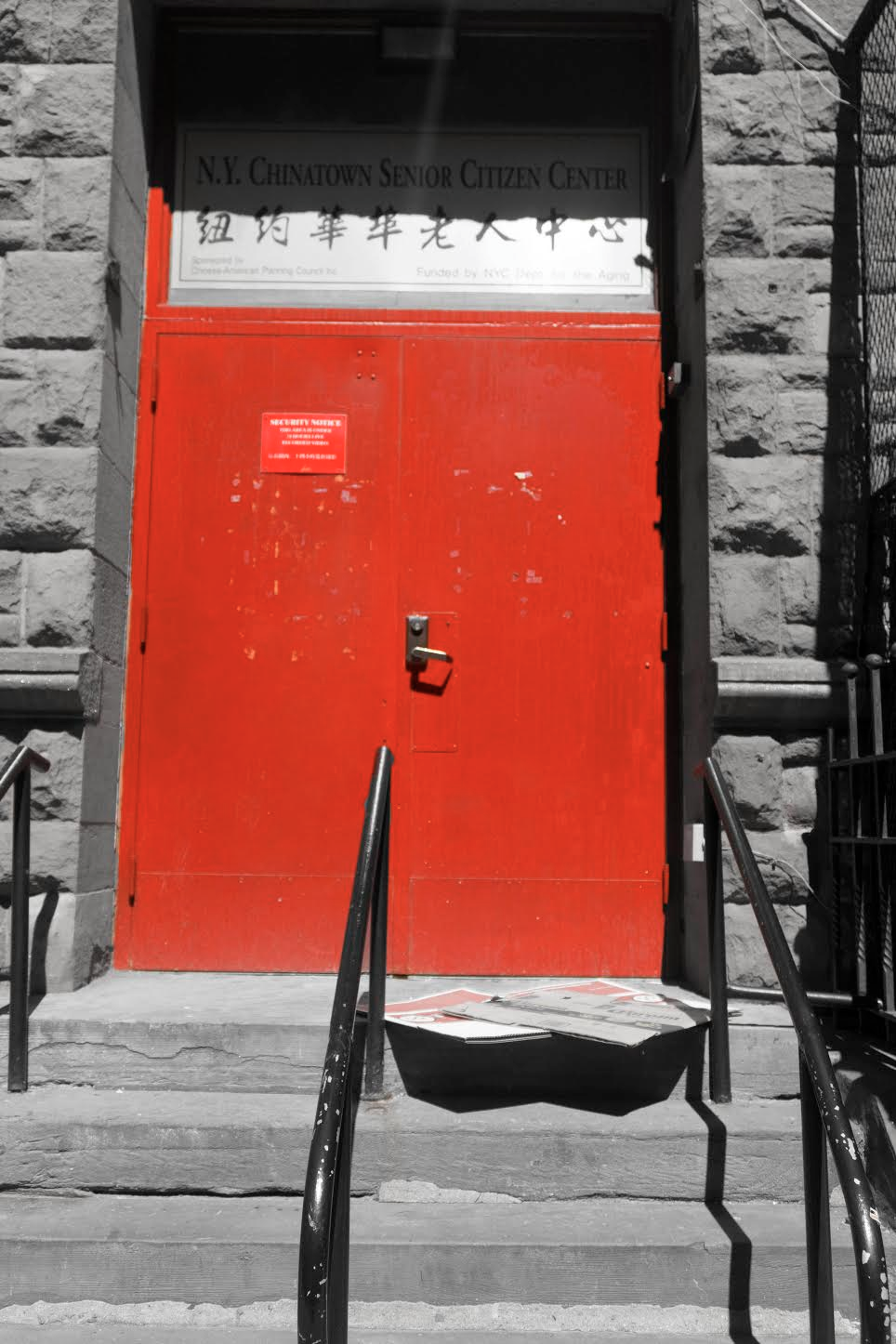 Bojing was a was a young man, about 23 years old. He moved from a quaint village near Shanghai, China to New York, so he could provide for a better life for himself and his family back in China. When he moved to New York, of course he decided to settle in Chinatown, a replica of his own homeland. He always heard stories about the “American Dream” from his friends and relatives. All of the stories had positive and successful endings. Bojing was determined to move, settle in a new country, and flourish. His first job was selling jewelry at a tiny shop off of Canal Street. Bojing got into an argument with his boss and ended up quitting. His second job was at a local fish market, where he rung up customers at the register. Bojing made several connections with other Chinese-Americans, who had been living and working in America for over 20 years. Every Sunday, Bojing would ring up one specific customer, Bingwen. Bingwen was about 40 years old and married with a wife and one child. He owned a dry-cleaning business on the Upper East Side. Bingwen seemed to be honest and successful, so Bojing started a friendship with him. One day, Bingwen asked Bojing if he would be interested in opening another dry-cleaning store in Manhattan as his business partner. Without hesitation, Bojing said yes. Bojing was young, innocent, and had no guidance, but he knew Bingwen was quite successful. He decided to put his money into this new business. Weeks went by and Bingwen wouldn’t answer Bojing’s calls and letters. Bingwen stopped coming to the fish market. Bojing didn’t know what to do. He had given all his savings to Bingwen. Bojing dreamt of owning his own business in America. This continued for months afterwards. Turns out Bojing’s friend and luck fooled him.
Happiness 幸福
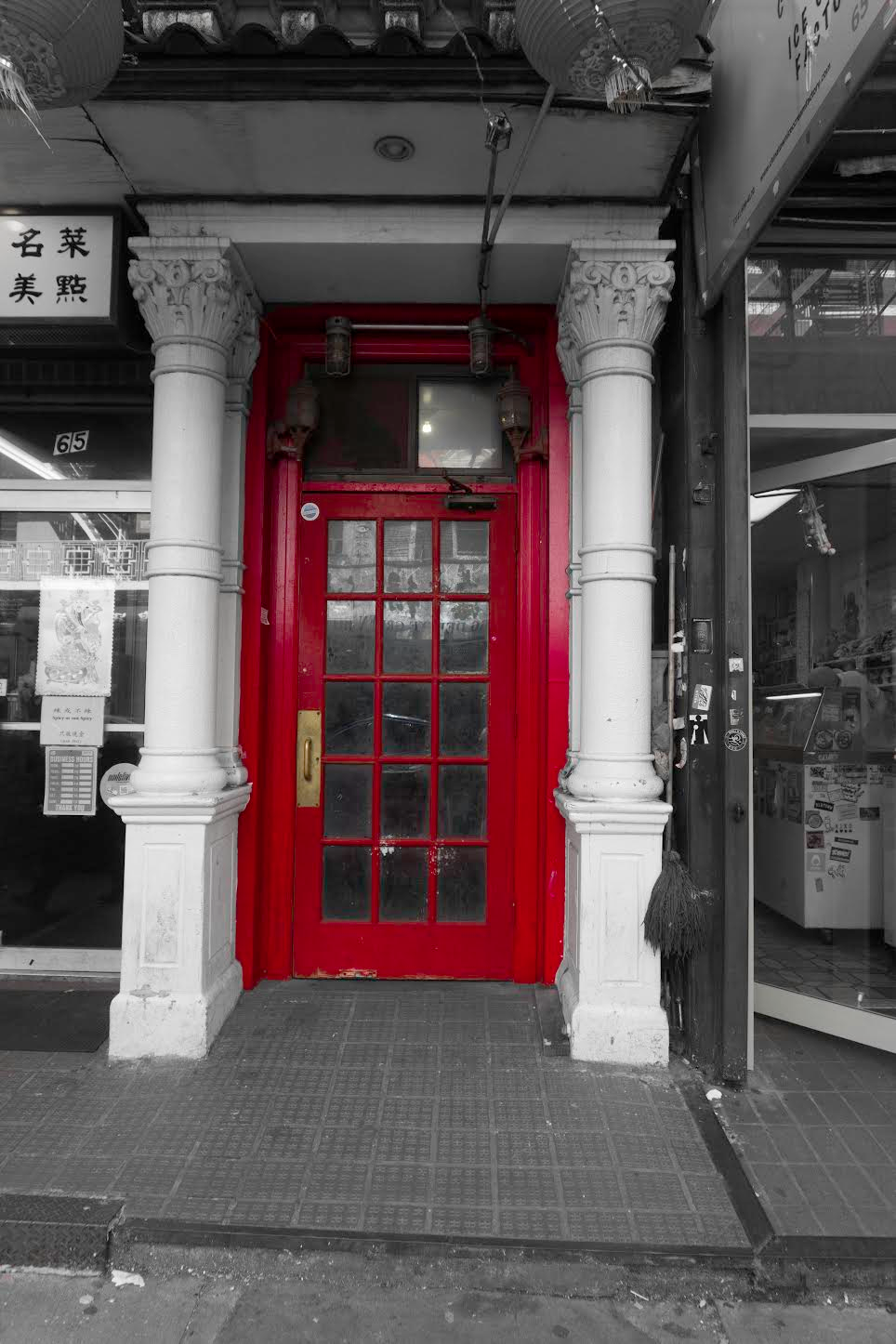 Chenguang was an 18-year-old student living in Beijing with her family. She attended a prestigious school in Beijing, where she was the only student studying on a full scholarship. Chenguang was from a lower middle class family. Her father repaired shoes on a street corner. Her mother was a housekeeper at one of Beijing’s prominent family’s home. Chenguang always had one wish, to do her further studies at a university in America. She had never visited America, but she always heard about from others and through television. When her final year of high school started, Chenguang’s teacher helped her study for exams and apply to universities abroad. She applied to 2 universities in the United Kingdom, 1 in Australia, and 1 in America. Months passed. Chenguang was eager to know if she got accepted in any of the universities. One day, an envelope was delivered to her home. The envelope stated her name, address, and one of the universities she had previously applied to. It said “New York University”. Chenguang, her parents, and her younger sister all huddled around her to see what was inside. As Chenguang slowly opened the envelope, her mother chanted prayers in Chinese and her father looked anxious. Chenguang pulled the letter out of the envelope and read out loud, “Welcome to NYU”.
Love 爱
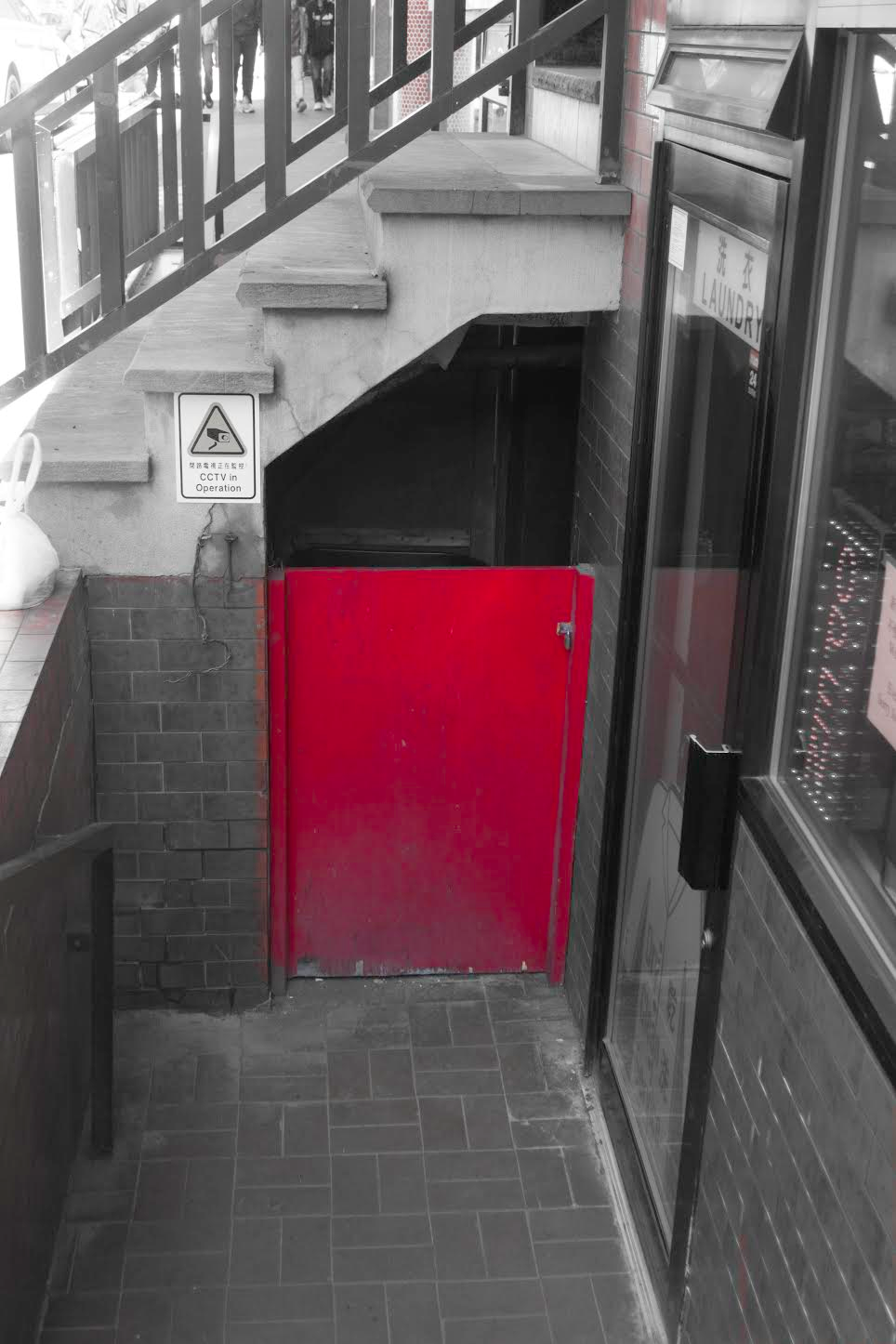 Biyu and Bolin were neighbors growing up in Huaxi, a small village in China. Both of them attended the same school until they were 18 years old. They had strong feelings for each other, but neither of them ever spoke about it. After graduation, Bolin’s parents sent him to New York to attend Columbia University. Biyu was depressed as she was now left alone. After attending college in Shanghai for a year, her parents decided to marry her off to a doctor who was moving to New York soon. Biyu got married and about 5 months later, she left with her husband to start a new life in New York. One day, Biyu was really missing her family back home and was homesick. She decided to go to Chinatown, so she could feel a bit better. While walking on Canal Street, she thought she saw a familiar face walking towards her. She was confused and couldn’t remember who it could be. When she looked closely, she remembered. It was Bolin. Bolin immediately remembered Biyu and he ran to her. They both were in shock as they were meeting years later. Bolin asked Biyu to get lunch with him. She went to lunch. Both of them shared their experiences within the past years. Bolin was still single, but he working in New York City and doing well. Biyu told Bolin she had gotten married, but she had recently been through a divorce with her husband due to infidelity. They talked for hours and decided to meet again the next day.
Power 功率
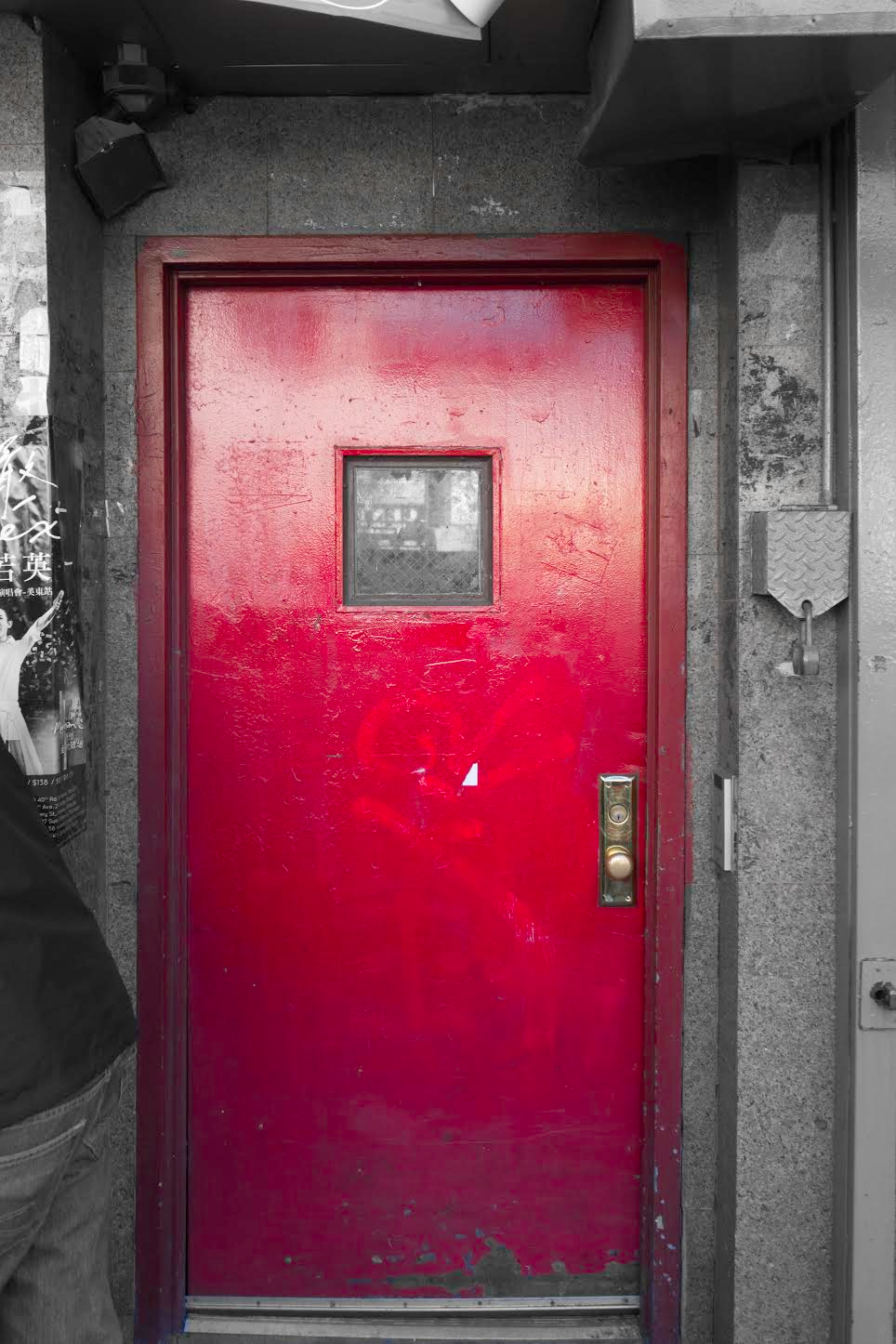 Cheng was born and brought up in Queens, New York. Recently, he moved to Chinatown as his parents wanted him to be in touch with his roots and culture. Cheng didn’t mind living in Chinatown, but he missed his friends. One night, Cheng went to sleep. When he woke up hours later, he remembered he had an interesting dream. He was walking on Canal Street and he saw one of his friends from Queens there. He ran to him and they started talking. Cheng found out his friend had also moved to Chinatown just recently. After seeing this dream, Cheng was excited, but he knew this wouldn’t really happen and that it was all just a silly dream. He jumped out of bed, got dressed, and told his mother he was going outside for a walk. He started walking on Canal Street and immediately stopped. He saw his friend standing outside a bubble tea shop. He ran to him and they started talking. Cheng found out his friend had moved to Chinatown too just two days ago. Cheng was happy, but he was confused. How was his dream real? Was it déjà vu? A few days passed, and the same dream versus reality situation happened again 2 more times. Cheng was scared and told his mother. She brought him to an old, Chinese man who studied alternative medicines, astrology, psychic visions, and more. After meeting with the man, Cheng found out he has super natural powers. He can picture a scenario before it actually occurs.
Strength 强度
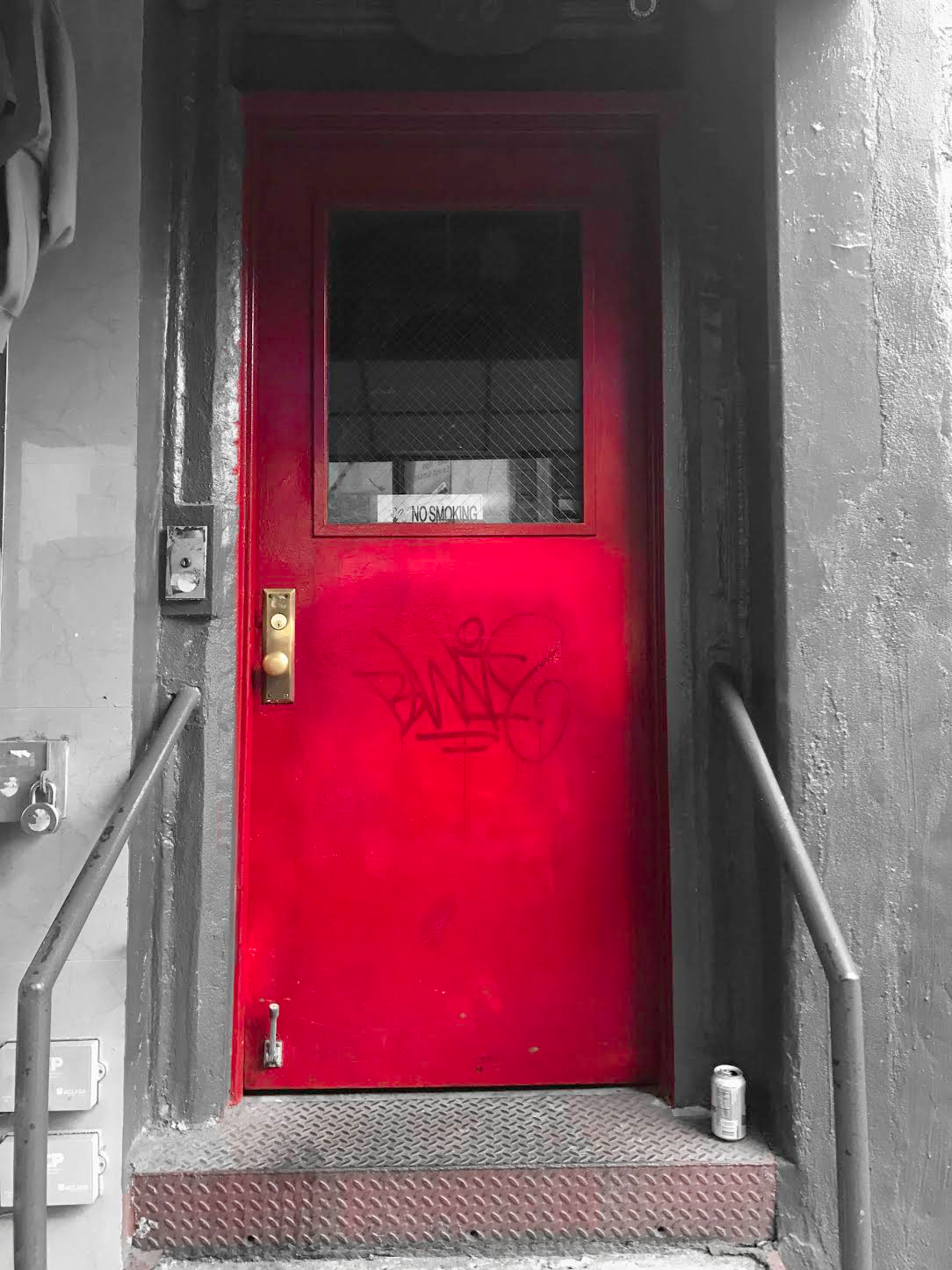 Lanying was always a healthy child growing up. On a random Sunday morning, Lanying woke up and tried getting out of bed. She was stiff and couldn’t move her legs. It felt as if someone was pushing down on her to stay. Lanying didn’t know what to do. She called her mother and started crying. Her mother quickly called an in-house doctor to check on Lanying. After testing Lanying, the doctor seemed confused and he didn’t know what could possibly be wrong. After weeks of treatment, Lanying noticed there was no cure to her illness and nothing could make her be herself again. Lanying decided to visit a holistic and alternative method doctor to talk about her condition. After talking, the doctor gave her a medicine and told her to drink the medicine in the bottle by the end of the day. According to the doctor, if she finished the medicine on time, the next morning she would be able to stand on her own 2 feet. Lanying finished the bottle and went to bed. She couldn’t sleep all night because she was eagerly waiting to see if this treatment would actually work. The next morning, Lanying woke up. Again, she felt no feeling in her legs. Then, she gave all her strength and tried pushing herself out of bed. The first 2 times nothing happened. Then, Lanying put even more strength and she finally got up. Along with her mother, Lanying was in absolute shock!
Wealth 财富
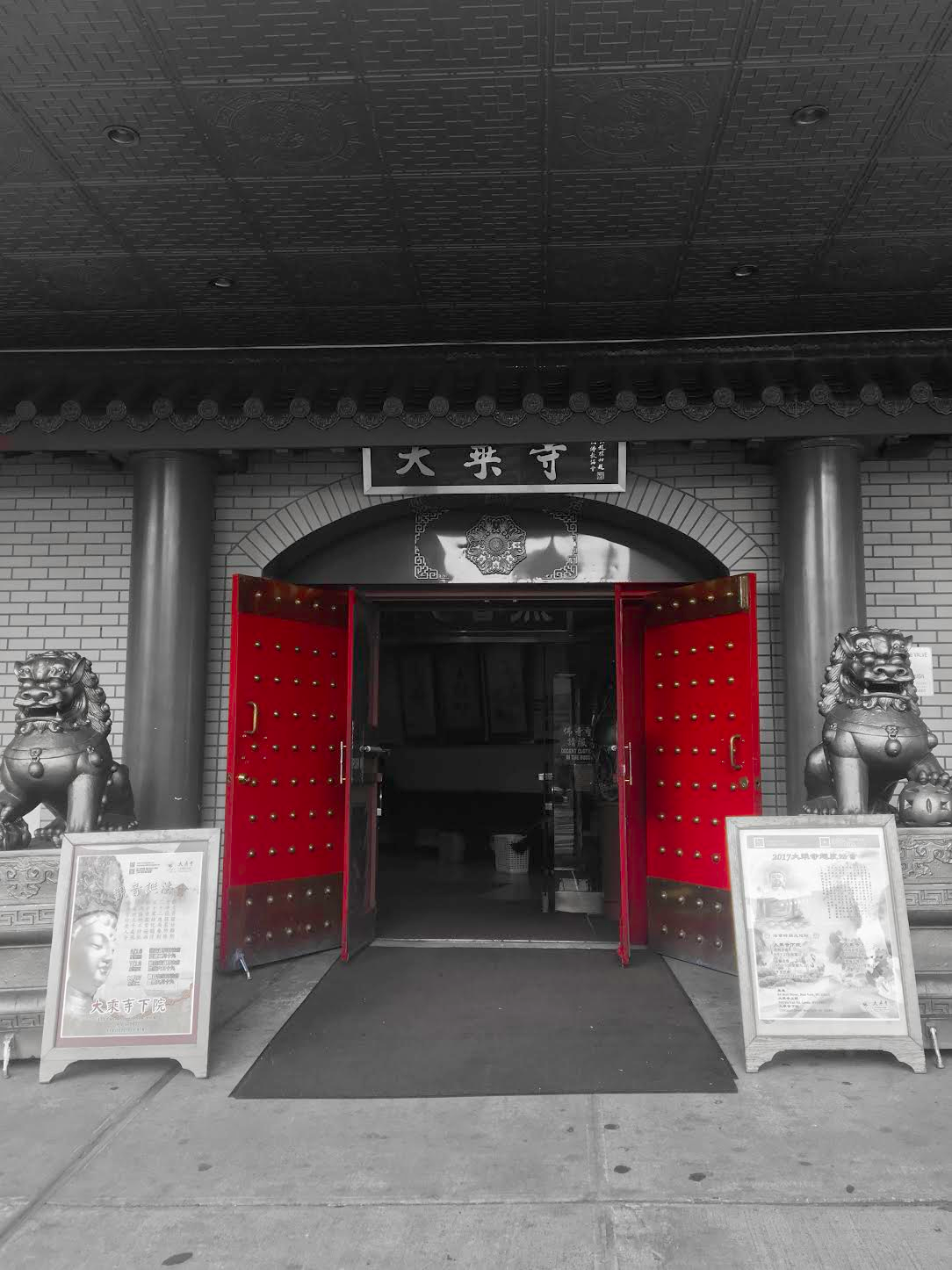 “Money equals success which equals happiness” is a phrase Stephen had heard repeatedly all his life from his father. His mother always encouraged him to fulfill his dreams of becoming a trombone player, but his father made him feel guilty for enduring so many hardships and struggles that he faced in order to support his family in America. “We came to America to build a better life for you and eventually your own family” his father would sternly say in his broken English, so he felt that he had no choice but to quickly go through college and learn accounting. When he was starting out in the business, his father had his apartment door painted bright red to bring in more wealth and clients to the small accounting firm he had started. As the years went by, Stephen and his firm grew more and more successful. But was he really successful? He filed tax returns with an empty look in his eyes and his hands were always numb from typing. So numb that he never touched the trombone again.